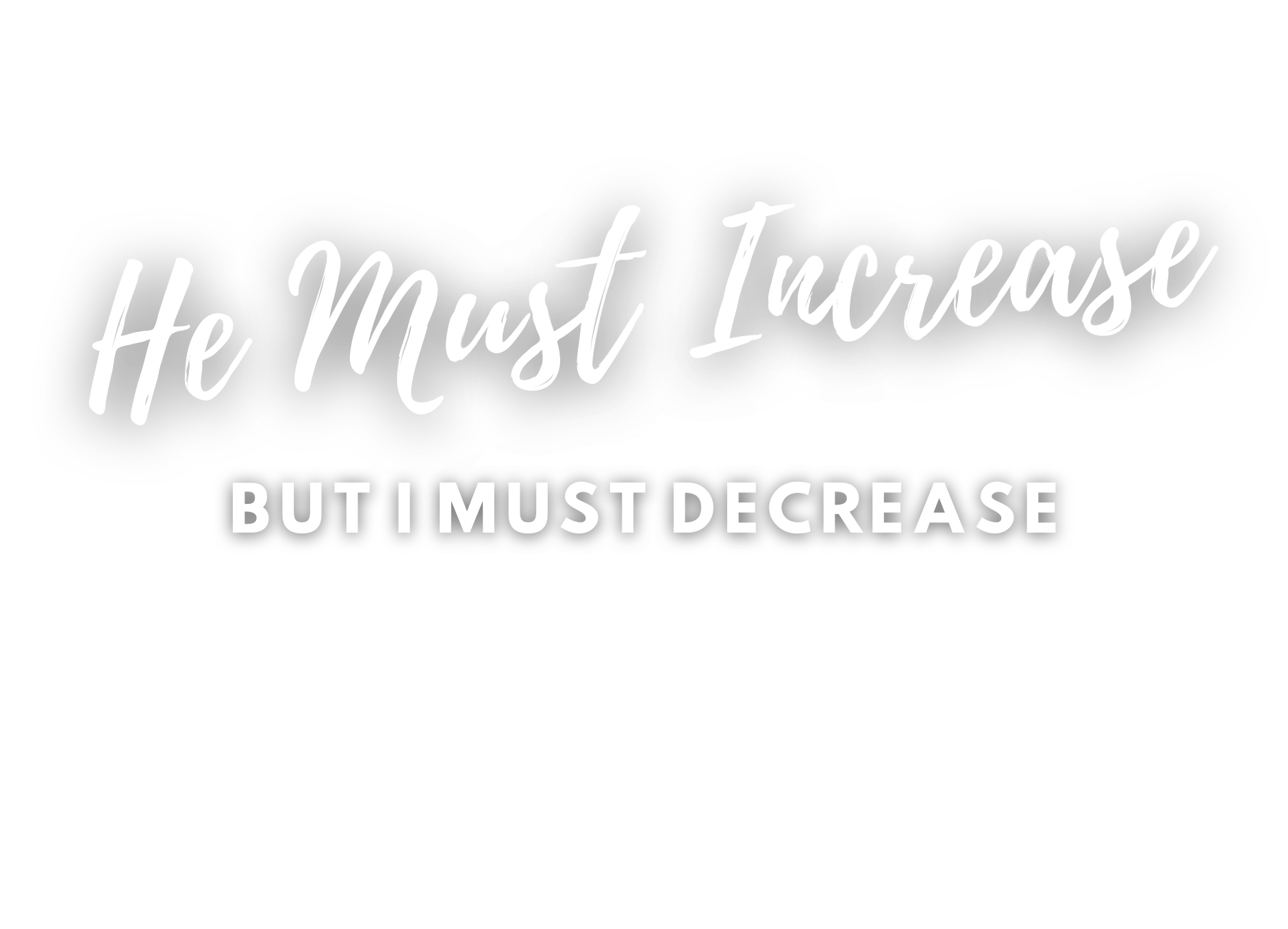 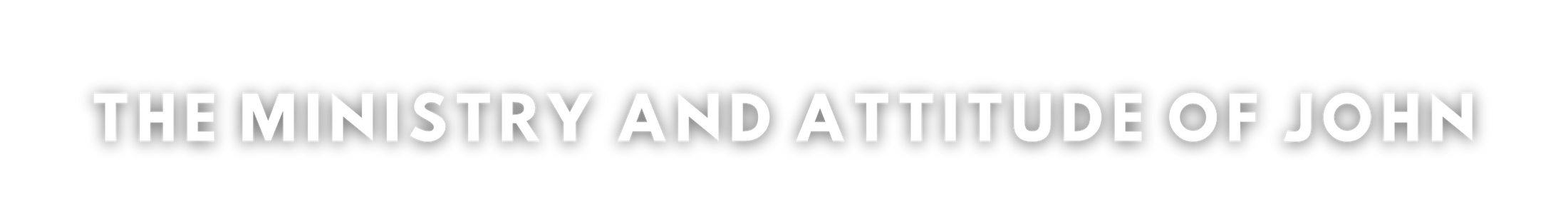 His Ministry
In prophecy – Isaiah 40:3-5; Malachi 3:1; 4:5-6              (cf. Luke 1:17)
In fulfillment – Matthew 3:1-3; Mark 1:1-5; Luke 3:2-5; John 1:19-23 (cf. Matthew 11:10-15)
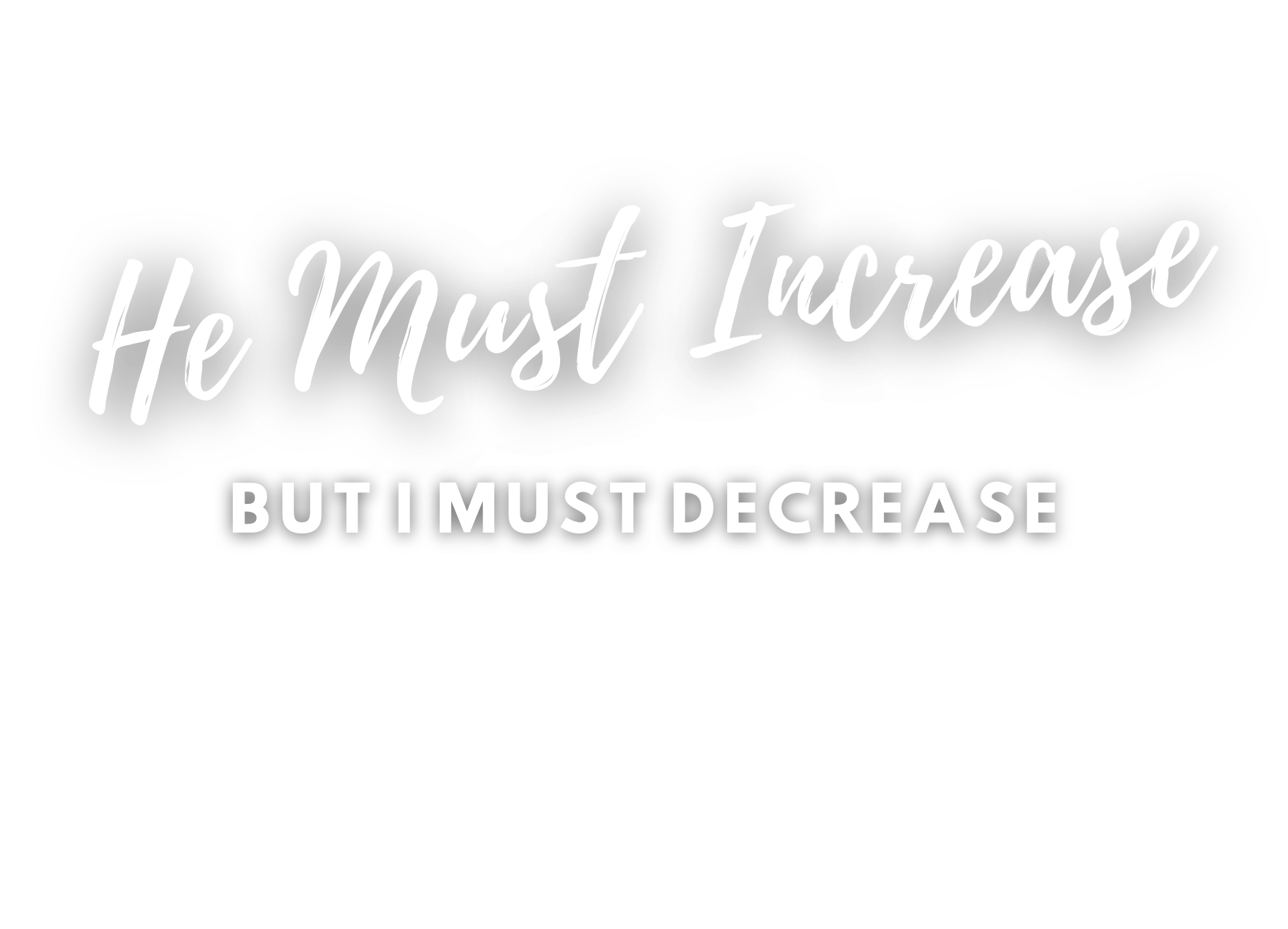 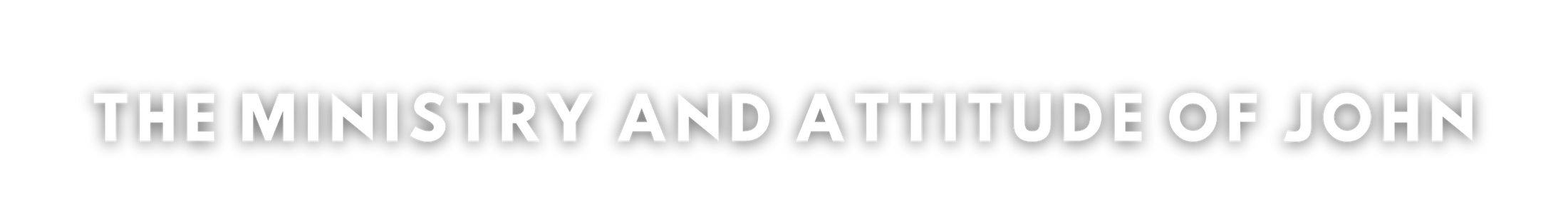 His Attitude
Honesty – John 1:19-20, 24-27
Contentment, joy, humility, understanding of his appointment – John 3:22-30
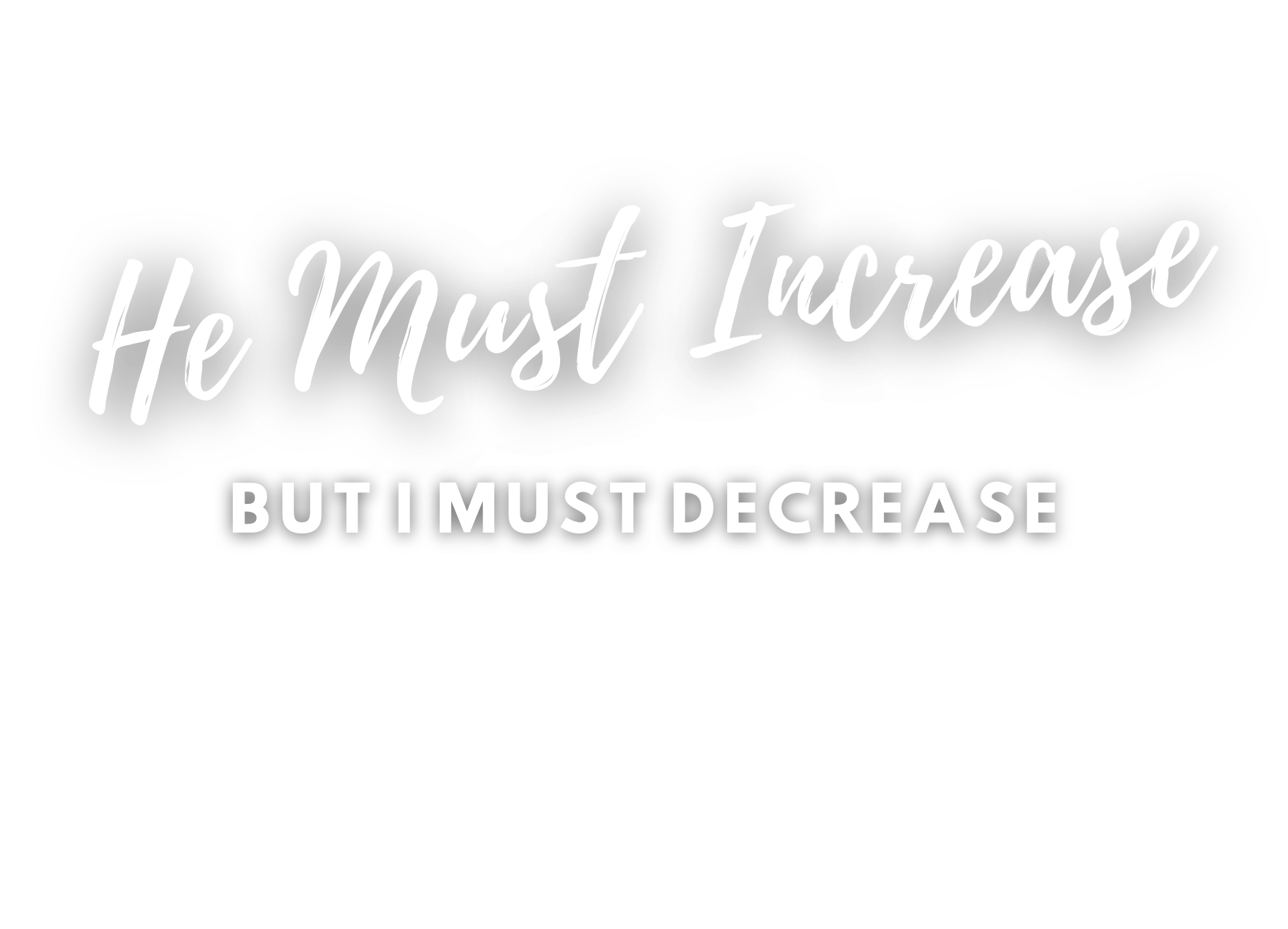 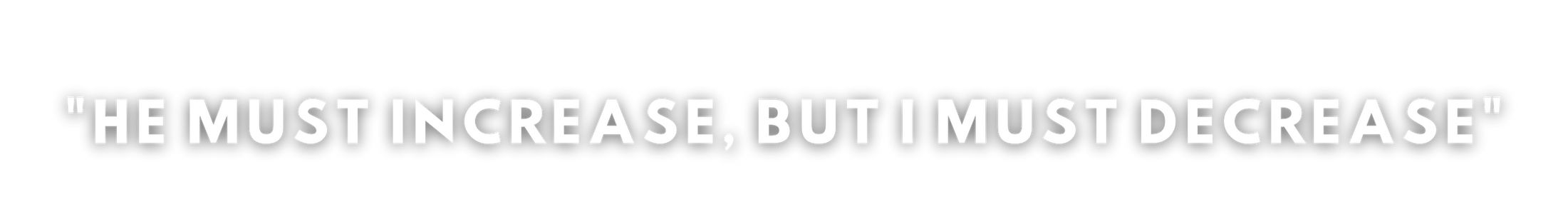 Doctrine
God’s way of saving man – Romans 1:16;                          1 Corinthians 1:14-18, 21; 2 John 9; John 14:6
Those who teach contrary to this doctrine increase themselves, and decrease Christ – Matthew 15:1-9; Galatians 1:6-7; 4:16-20; 6:12-15
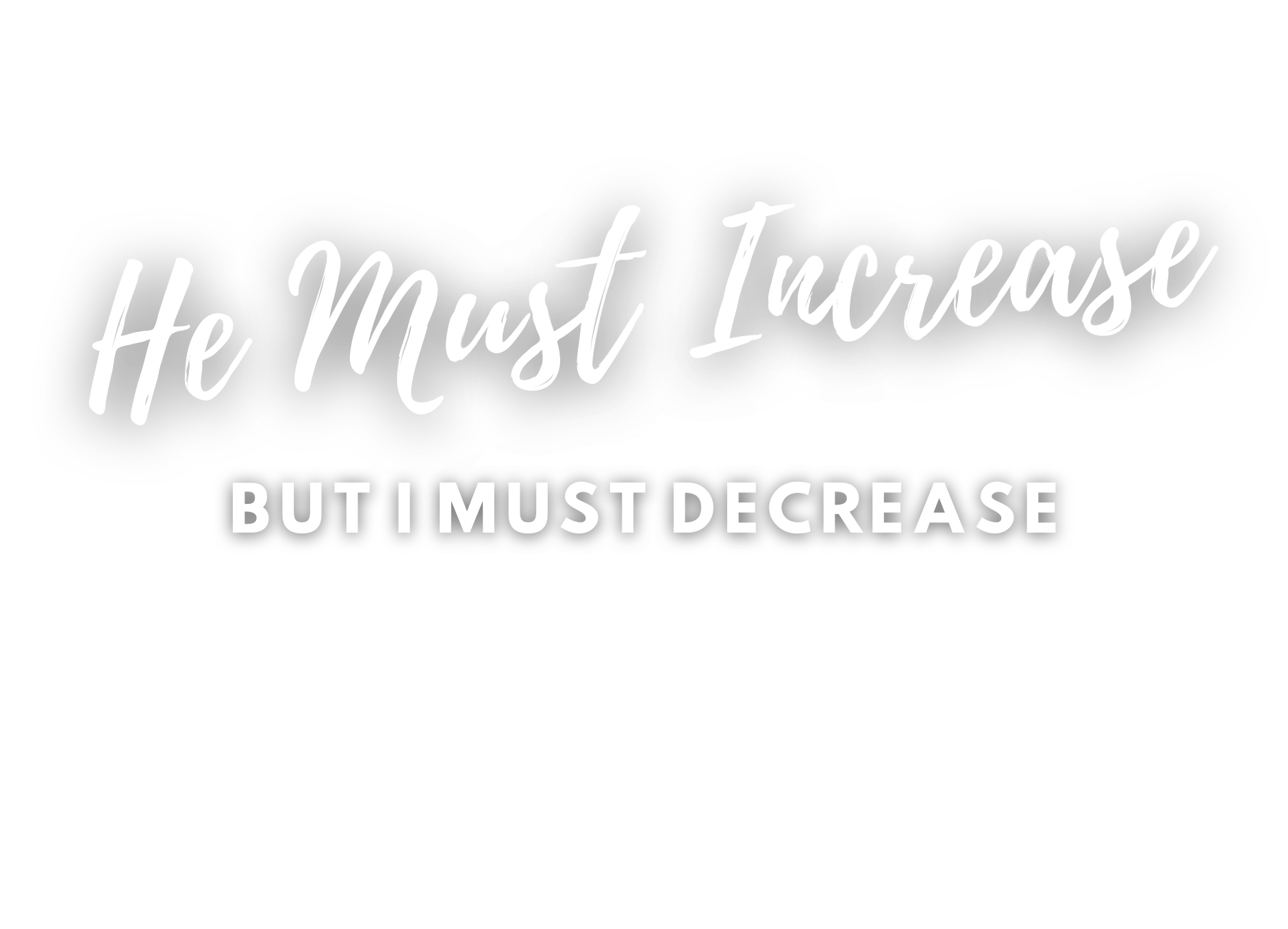 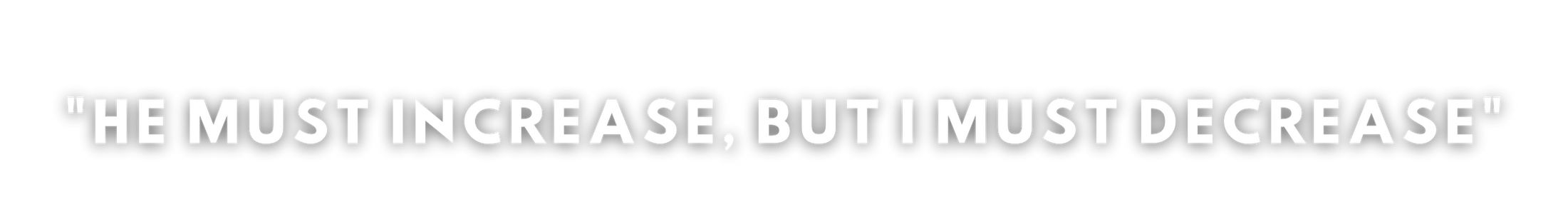 Discipleship
Jesus’ description of discipleship – Luke 14:25-27, 33;   Mark 8:34
False discipleship elevates one’s own will –                   Matthew 7:21-23
True discipleship increases Christ –                                John 8:31-32; Galatians 2:20;                                              1 Corinthians 10:31 (cf. Col. 3:17)
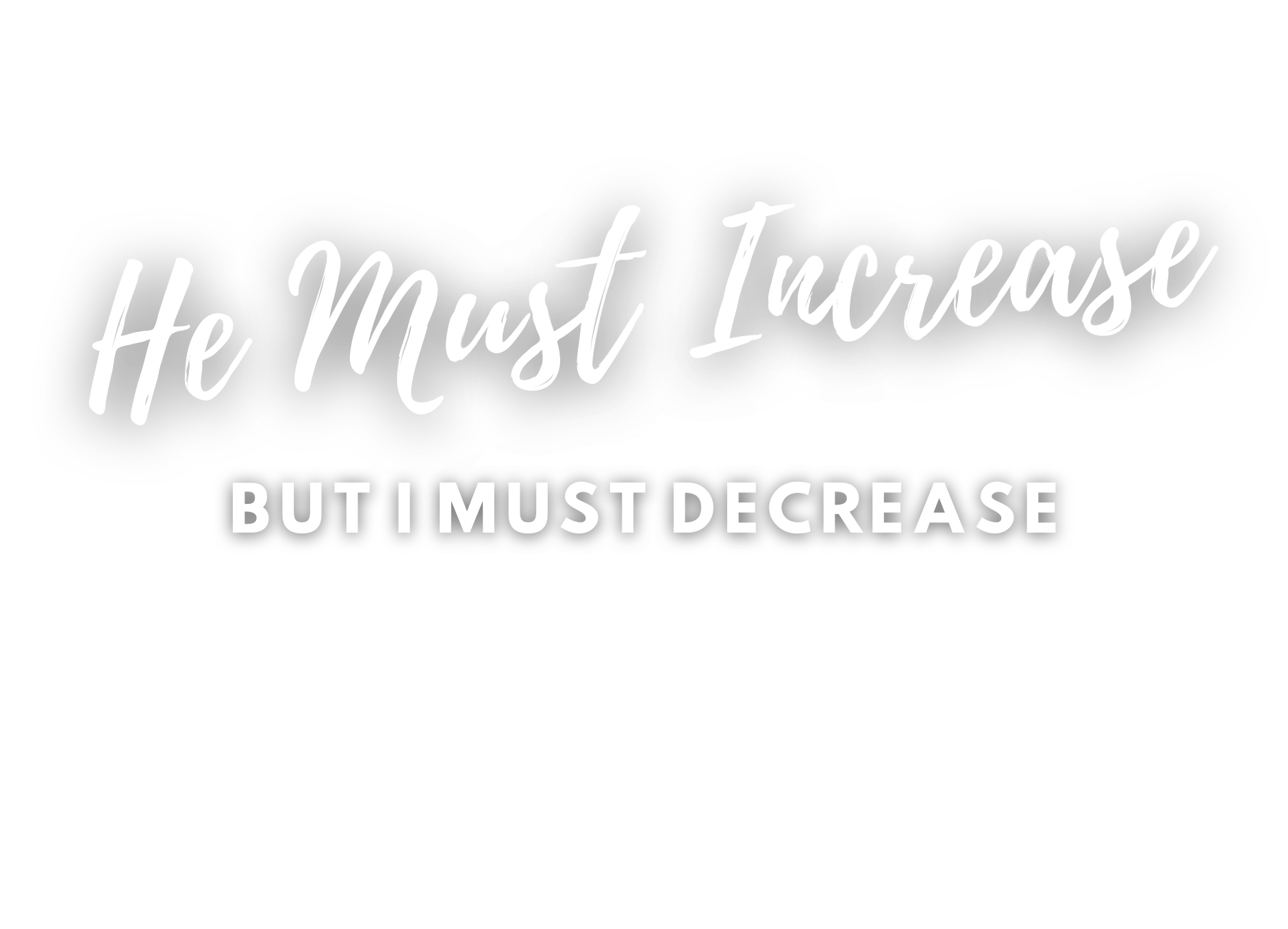 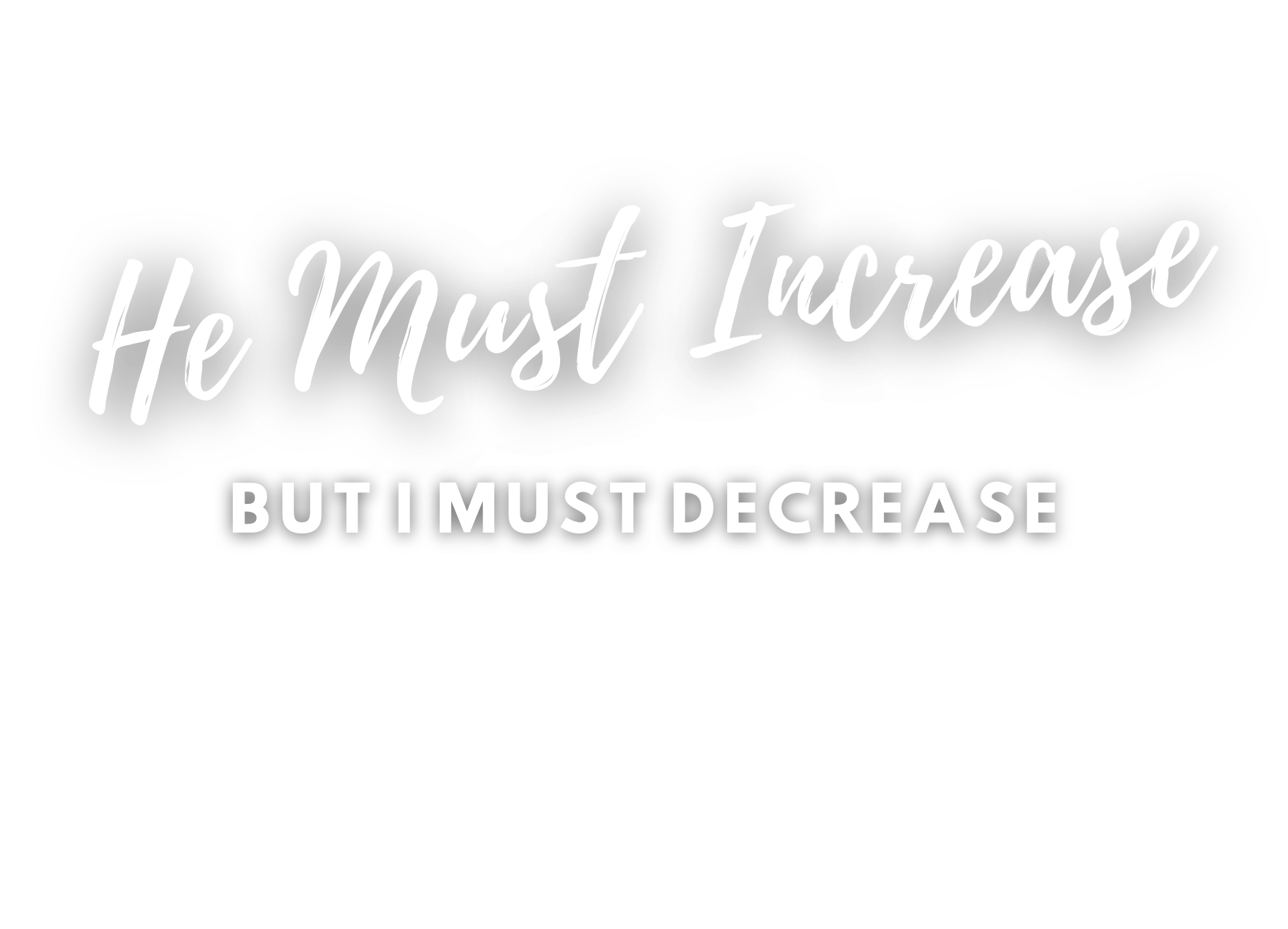